Útfenntartás – útüzemeltetési kérdések
A Magyar Közút Nonprofit Zrt. szerepe az országos közúthálózat üzemeltetésével és fenntartásával kapcsolatosan

Út- hídüzemeltetés
Varga Zoltán
megyei üzemeltetési és fenntartási osztályvezető
Üzemeltetés:

A közúti forgalom biztonságos és kulturált lebonyolítását elősegítő szolgáltatások összessége. (OKKSZ)
Üzemeltetés feladatkörei:

Kezelői feladatok (igazgatás, nyilvántartások, felülvizsgálatok, vagyongazdálkodás)
Általános üzemeltetési feladatok (ellenőrzések és vizsgálatok, ügyelet, közönségszolgáltatás)
Út- és hídüzemeltetési feladatok (növényzet, tisztántartás, úttartozékok, forgalomirányító rendszerek, elemi kár)
Téli tisztántartás
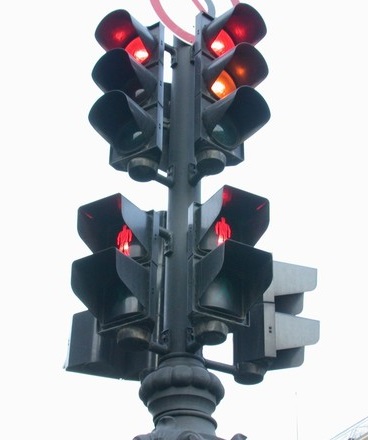 Útállapot felvétel segédeszköze:
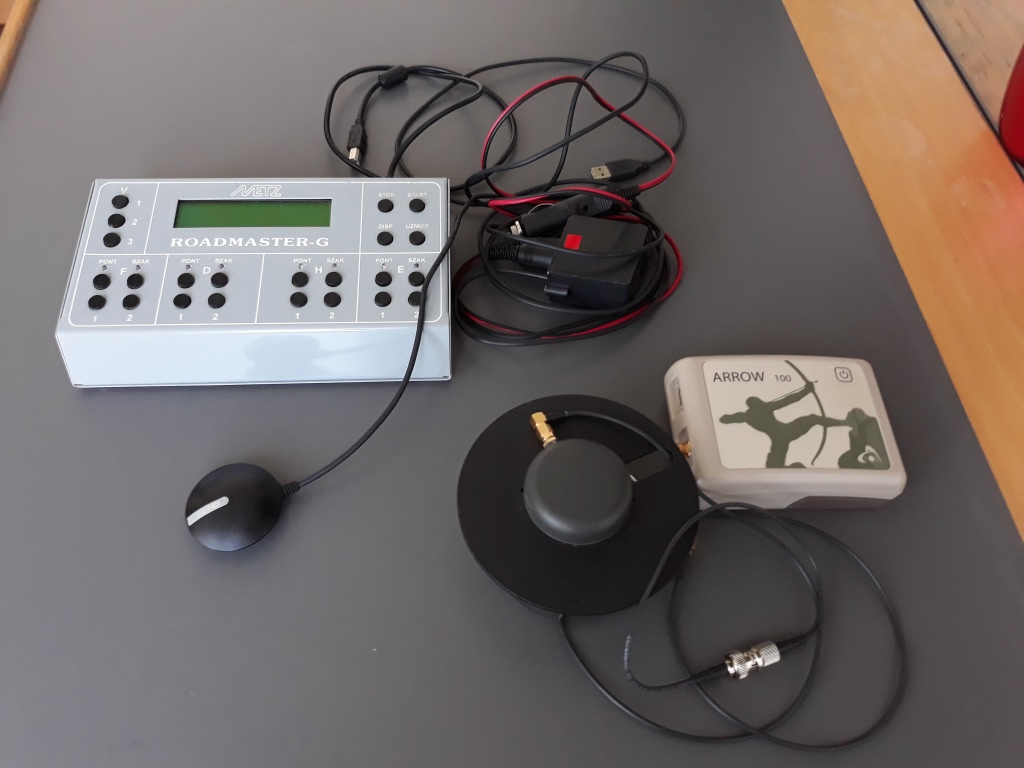 Ügyeleti segédeszközök:
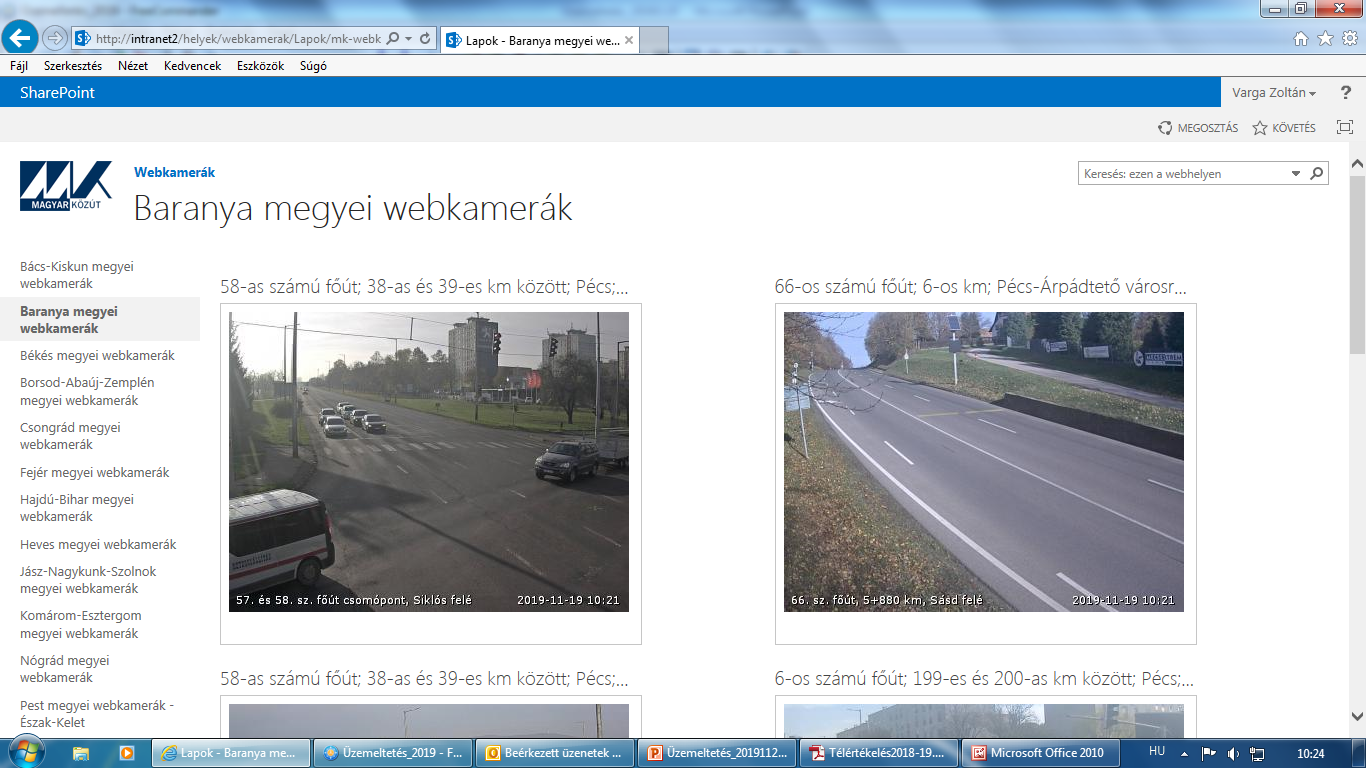 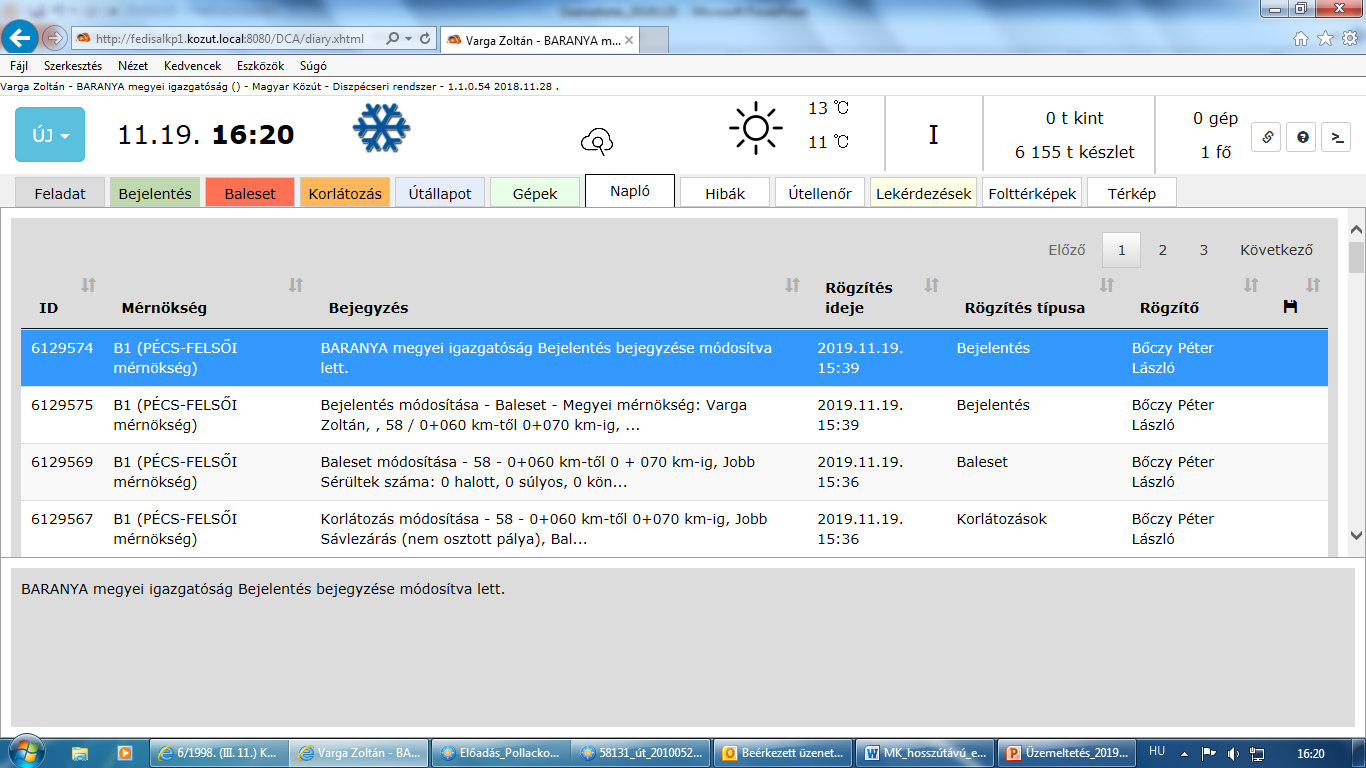 Forgalomtechnikát érintő üzemeltetési feladatok egy kis fejlesztéssel:
Megbocsátó útkörnyezet kialakítása
Közlekedésbiztonsági auditok elvégzése
Forgalmi rend felülvizsgálat
Egységes közúti jelzésrendszer kialakítása
ÚTINFORM szolgálat működtetése
Valós idejű közlekedési monitoring
Közlekedőkkel való kommunikáció javítása
Társszervezetekkel való kapcsolattartás, adatcsere javítása
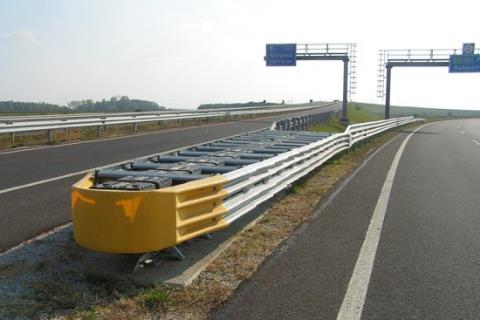 Út- hídüzemeltetési feladatok – nyári időszak
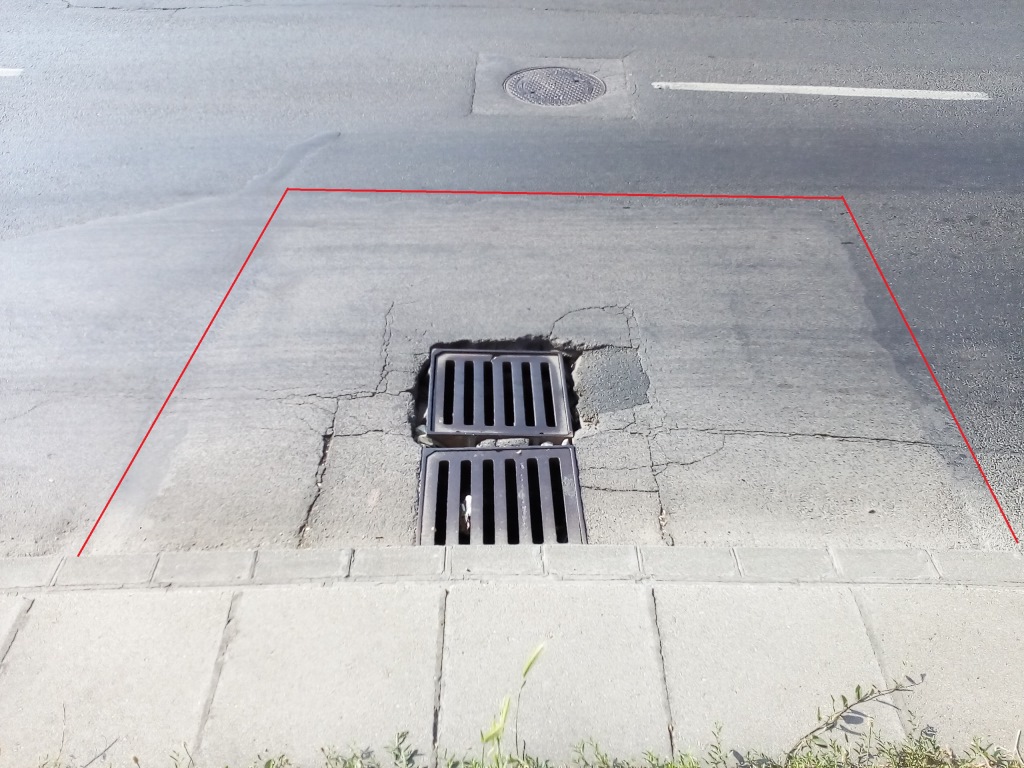 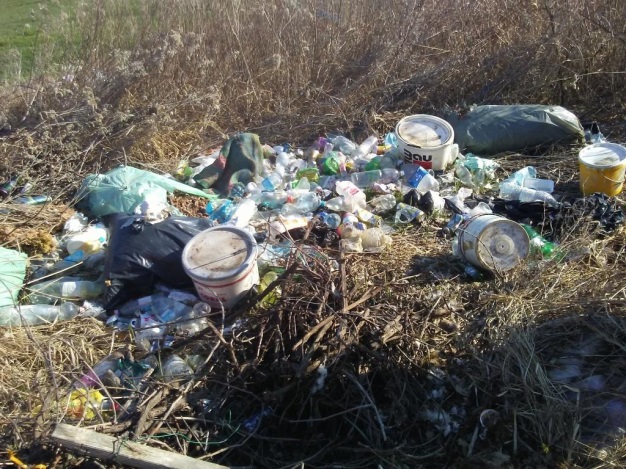 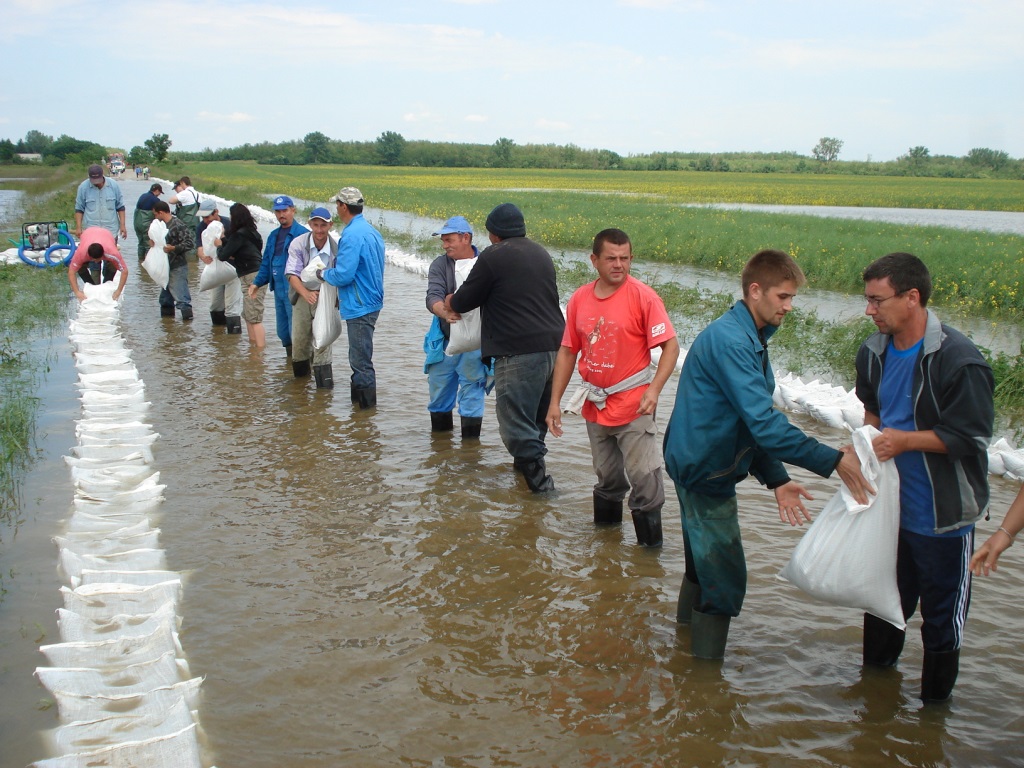 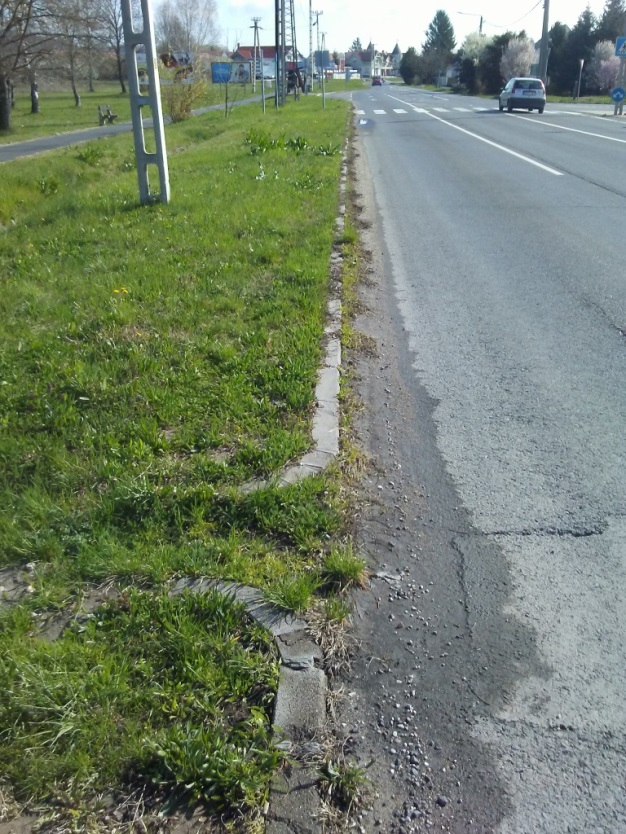 Út- hídüzemeltetési feladatok
	 – nyári időszak
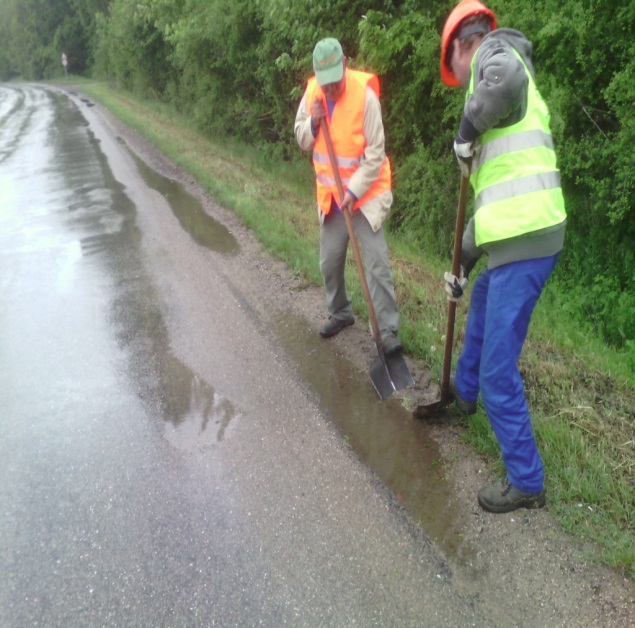 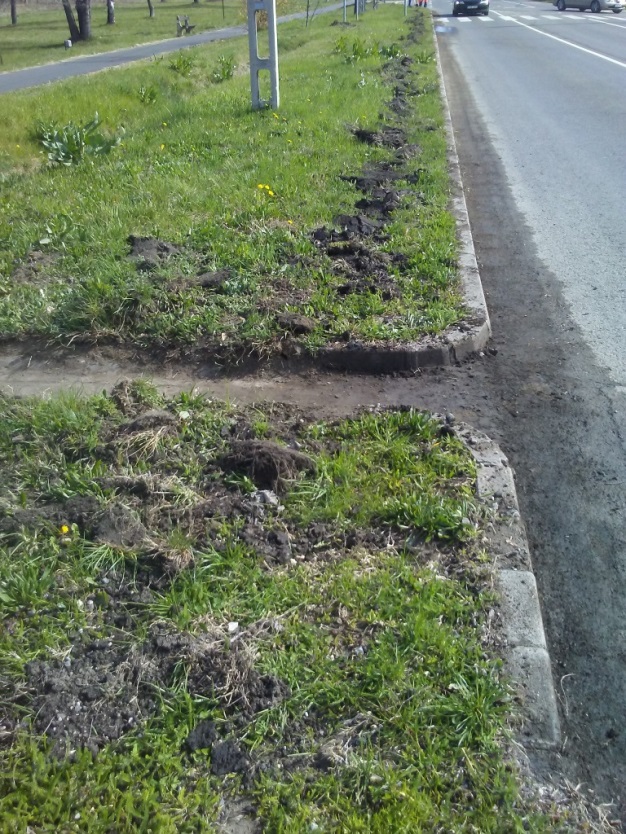 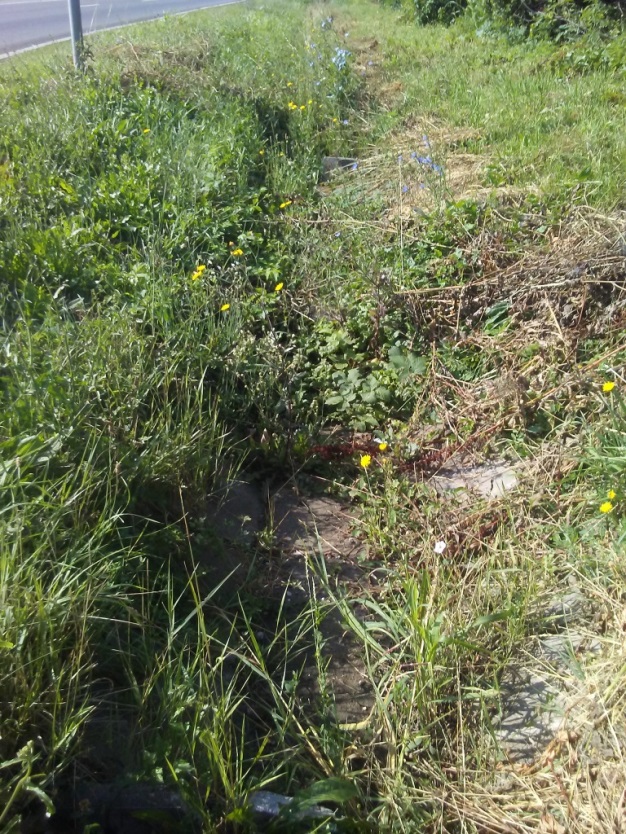 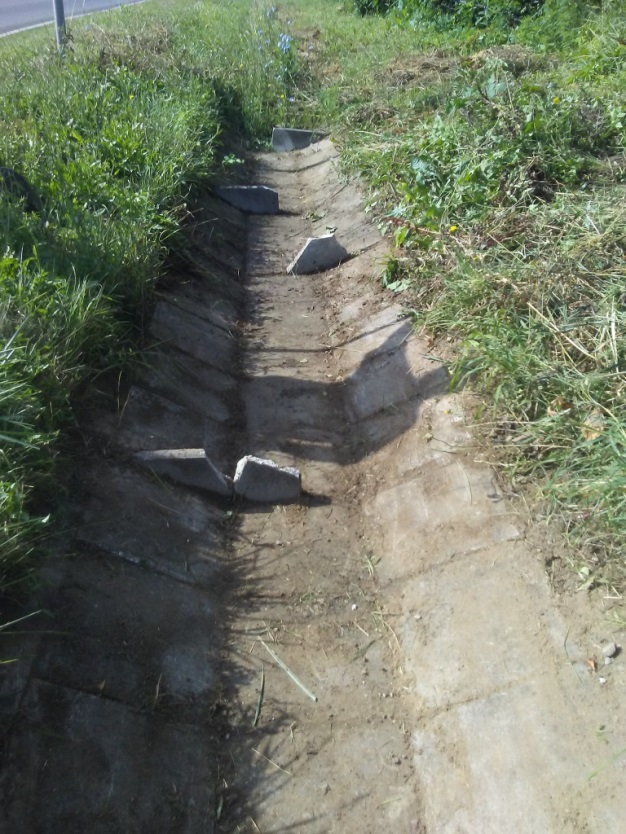 Út- hídüzemeltetési feladatok – nyári időszak
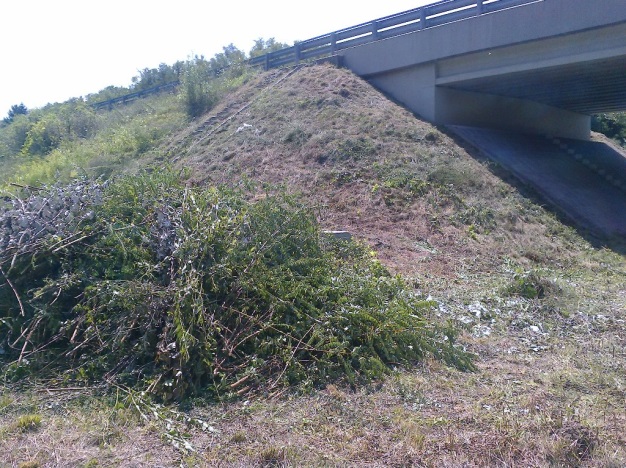 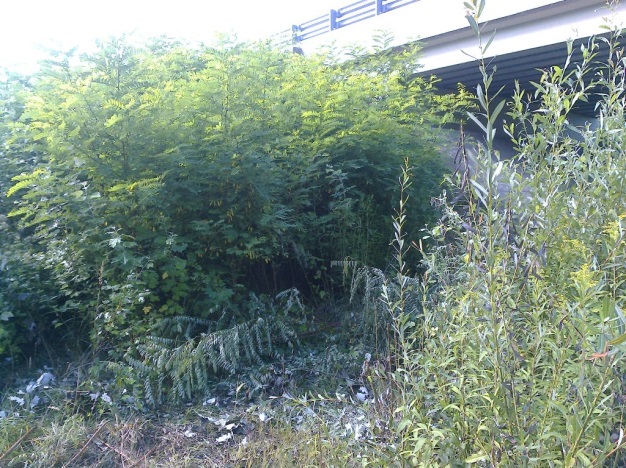 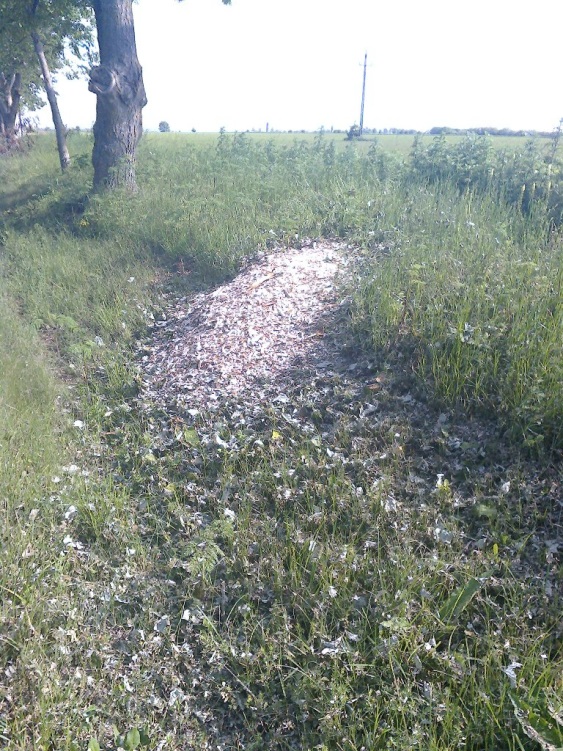 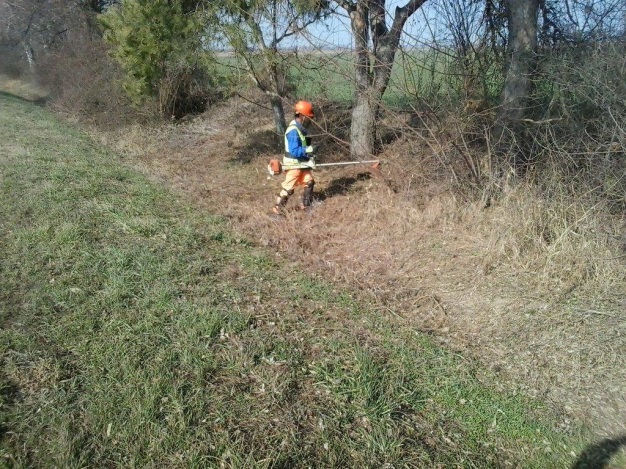 Téli tisztántartás
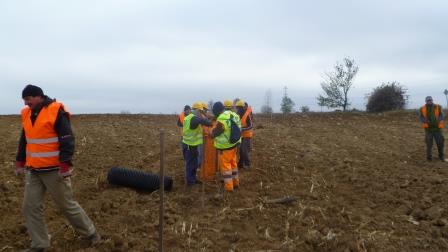 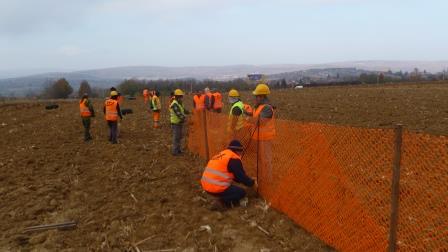 Téli tisztántartás

Baranya megye
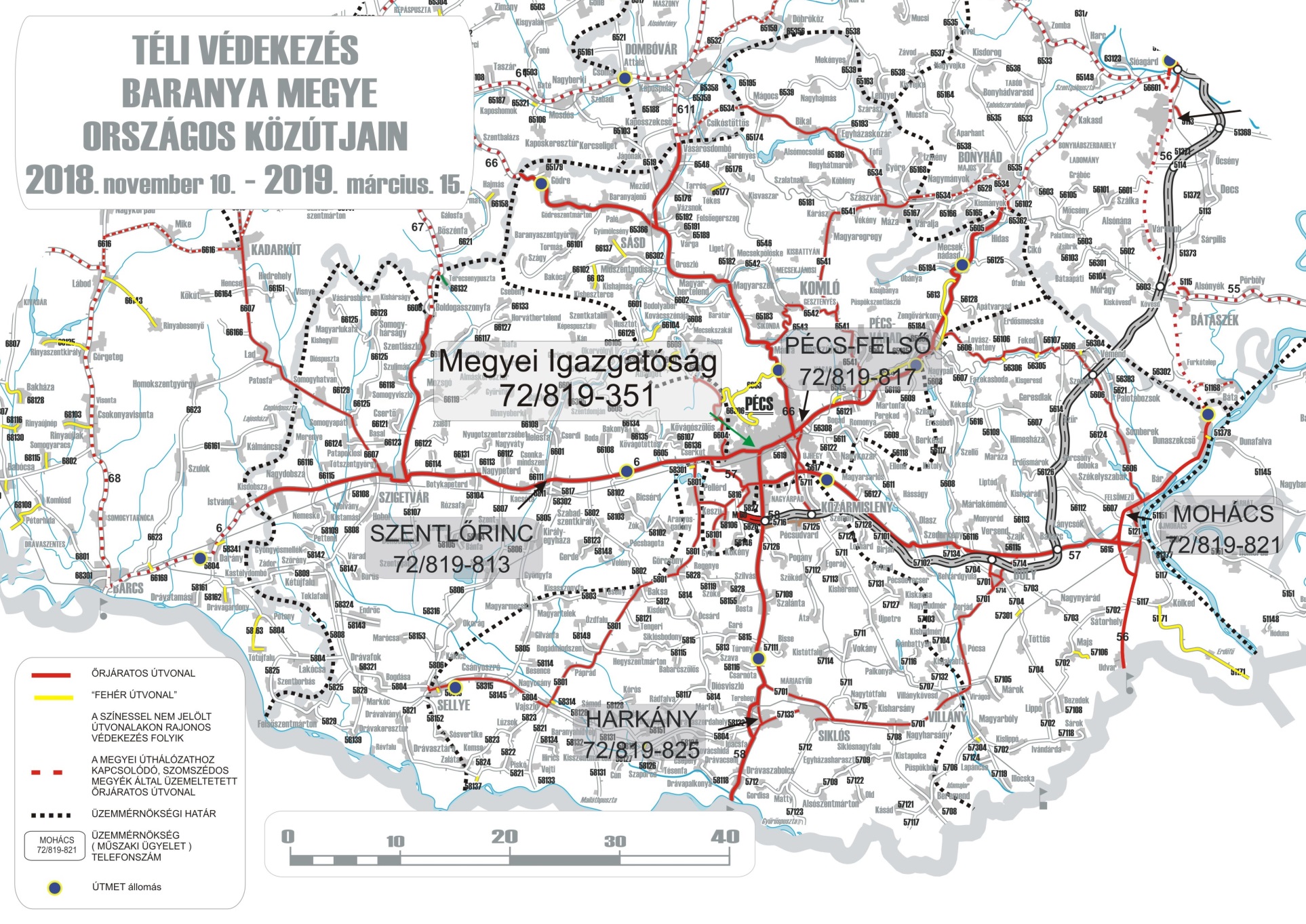 Összes úthossz 1.629 km
- gyorsforgalmi út 1,8 km
- főút 259 km
- mellékút 1.368 km
Téli tisztántartási mód:
- őrjáratos védekezés 525 km
- rajonos védekezés 1.046 km
- fehér úthossz 60 km
Téli tisztántartás
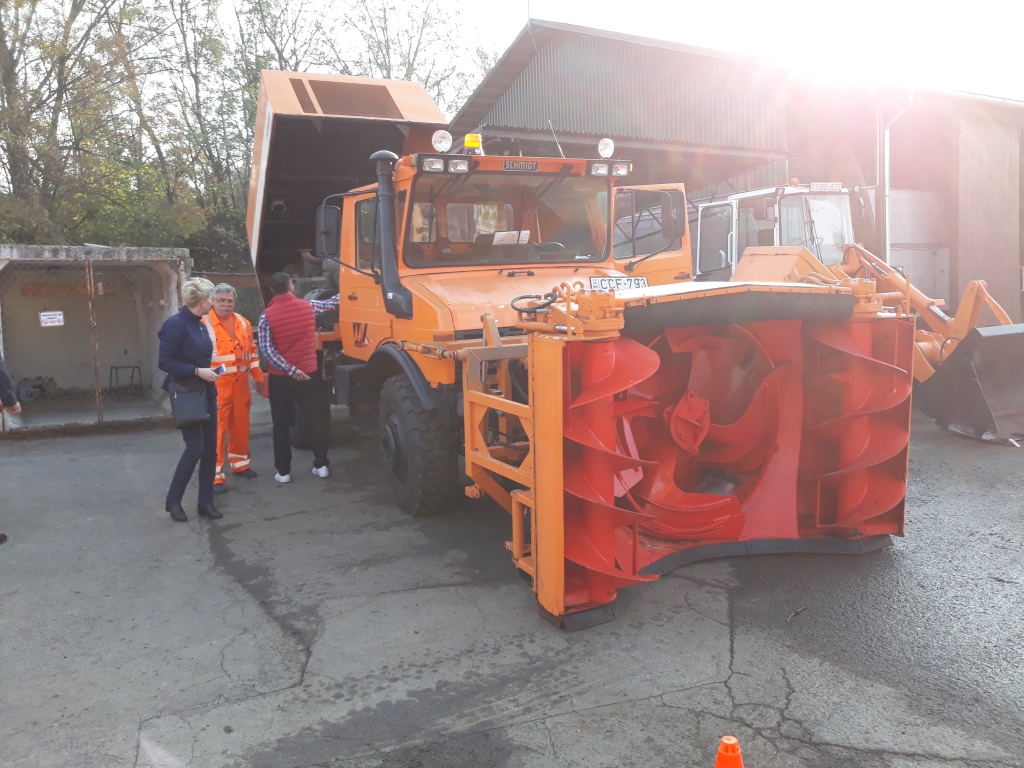 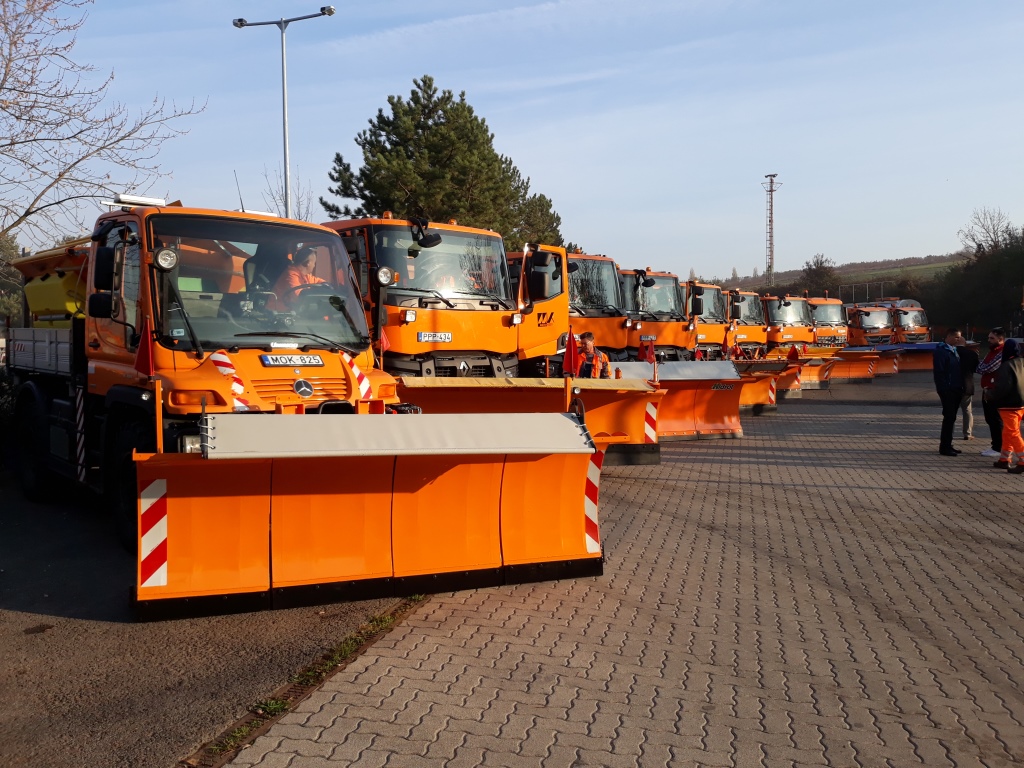 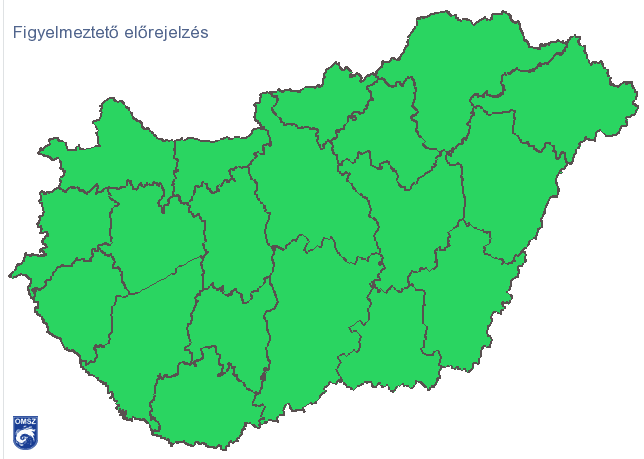 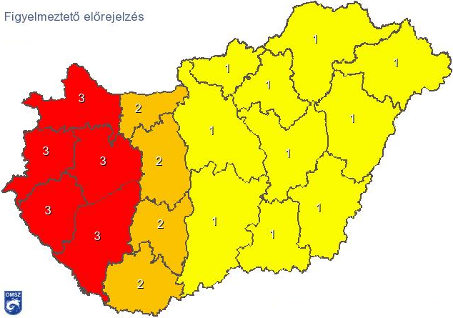 Téli tisztántartás
Előrejelzés:
Riasztás:
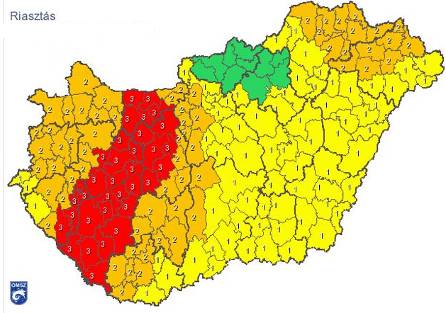 Téli tisztántartás
Téli tisztántartás
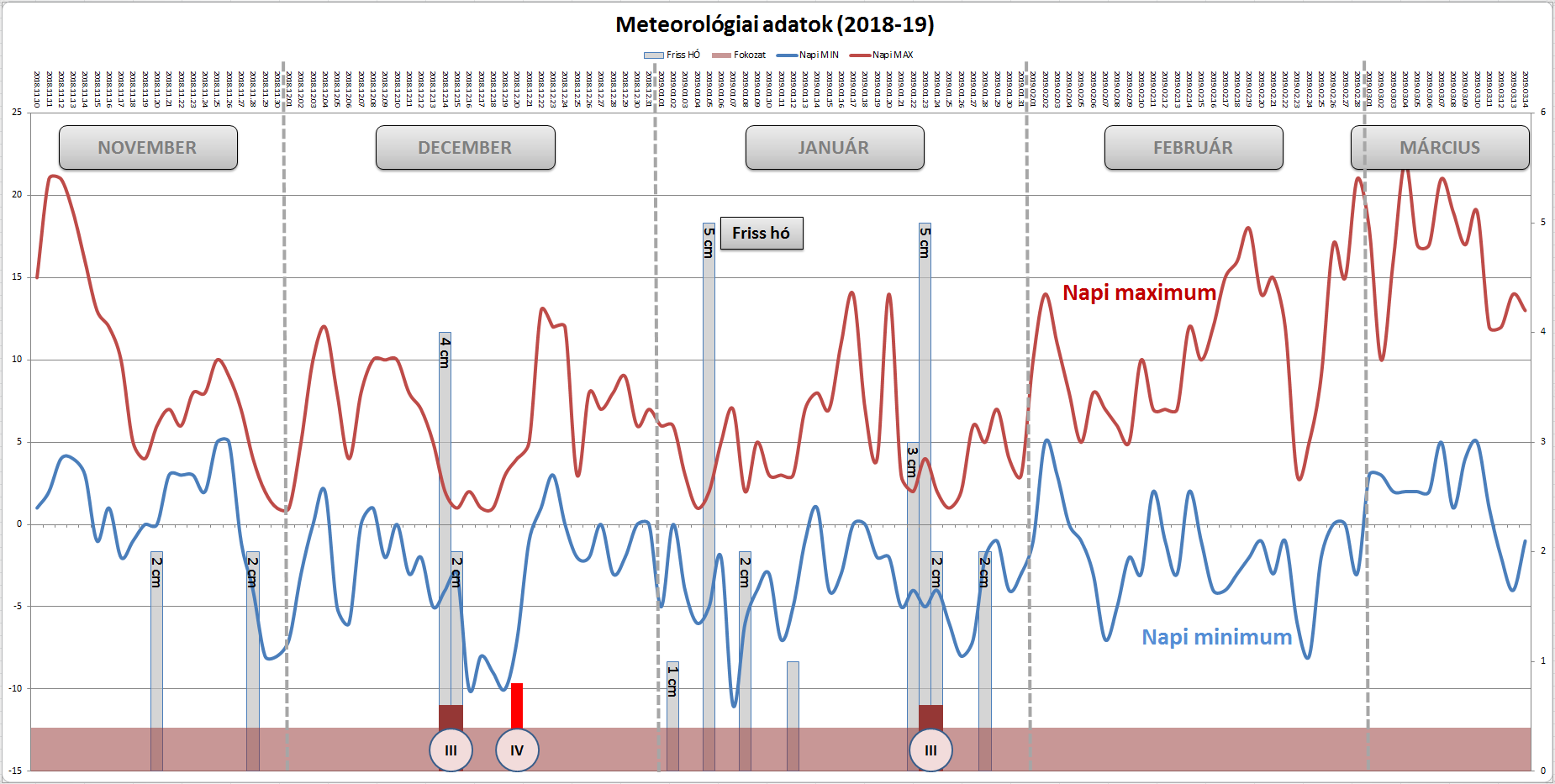 Téli tisztántartás
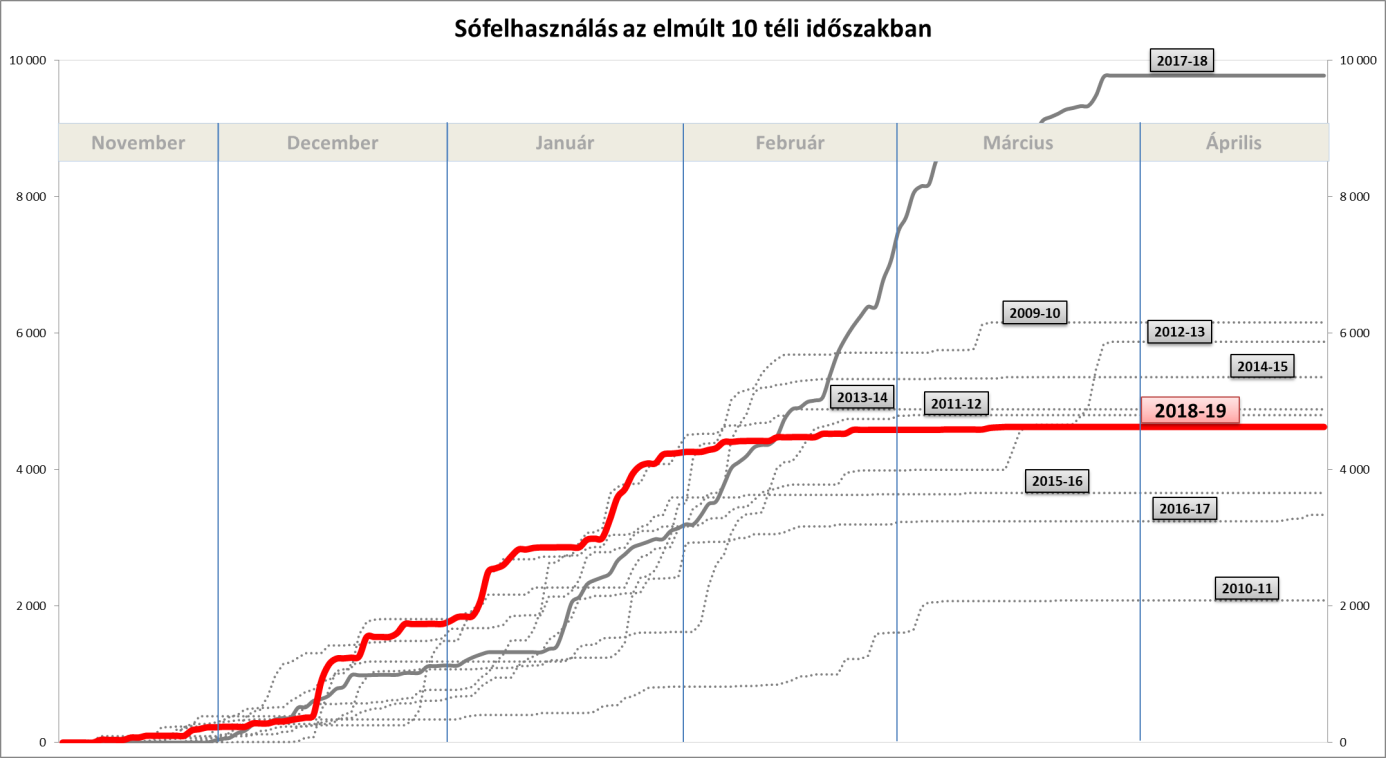 Téli tisztántartás
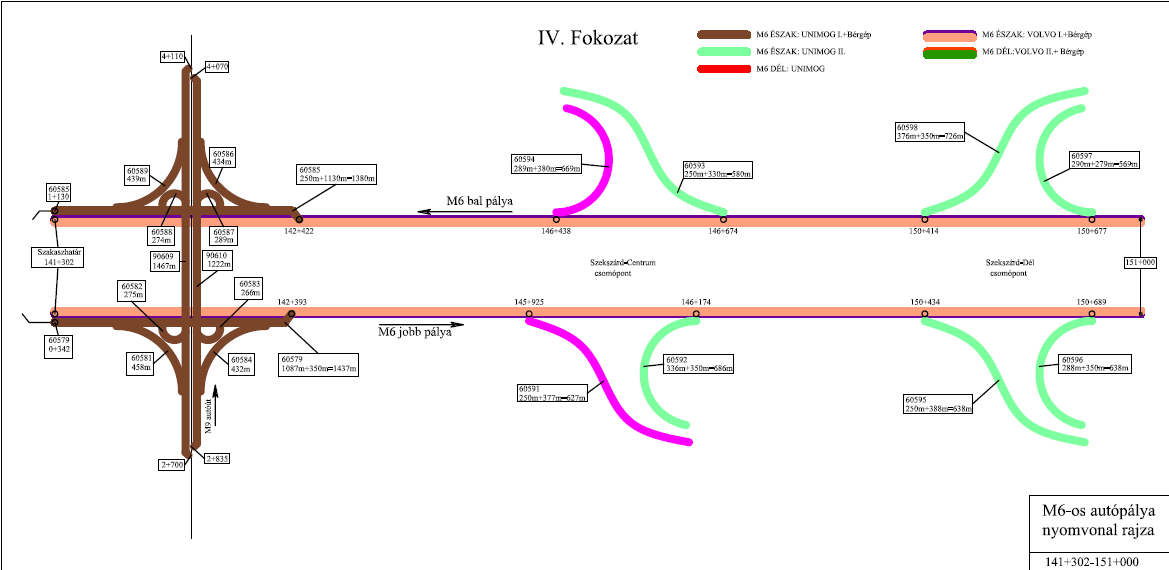 Közlekedési feltételeket befolyásoló tényezők
Időjárás (legfontosabb a tájékozódás és a tájékoztatás!),
Útállapot, útviszony,
Közlekedésben részt vevő jármű (műszaki állapota),
Járművezető (felkészültség, rutin, pillanatnyi idegállapot, stb.),
Egyéb (környezet, napszak, stb.)

A legnagyobb veszélyt nem is az útállapotok, hanem azok drasztikus változásai jelentik - térbeni eloszlás (pl. hóátfúvásos szakaszok)
- időbeni eloszlás (pl. reggeli lefagyások, őszi átállás, tavaszi átállás!)
Aki nem vált téli gumiabroncsra, …
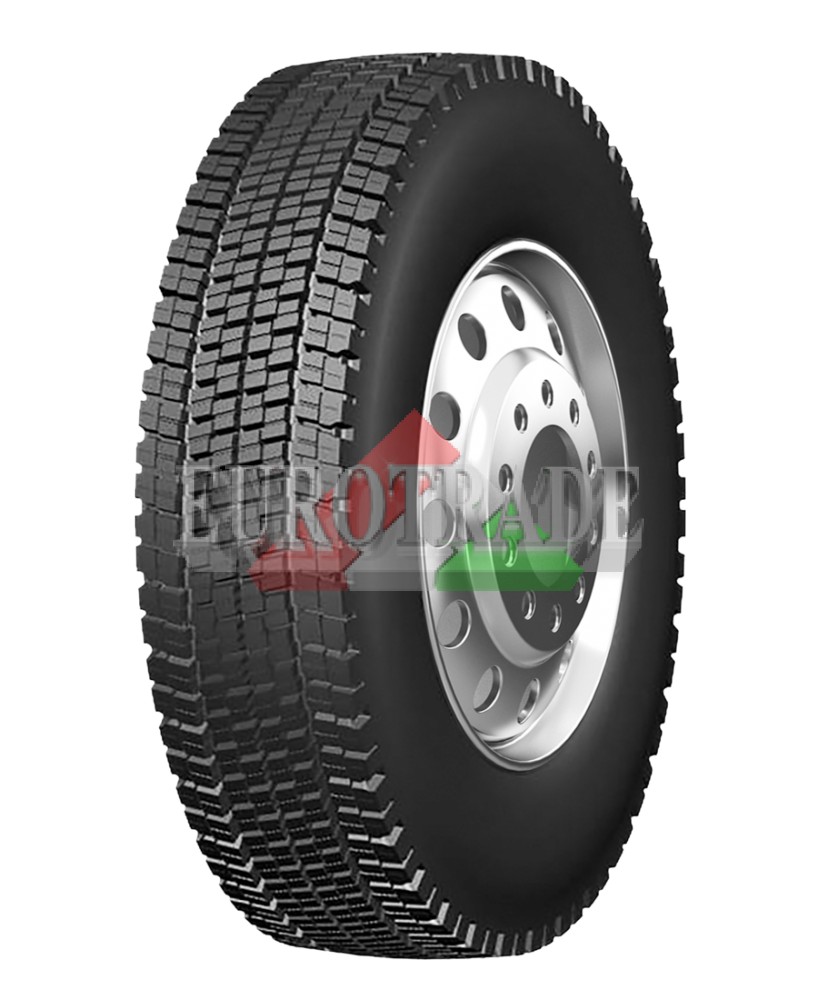 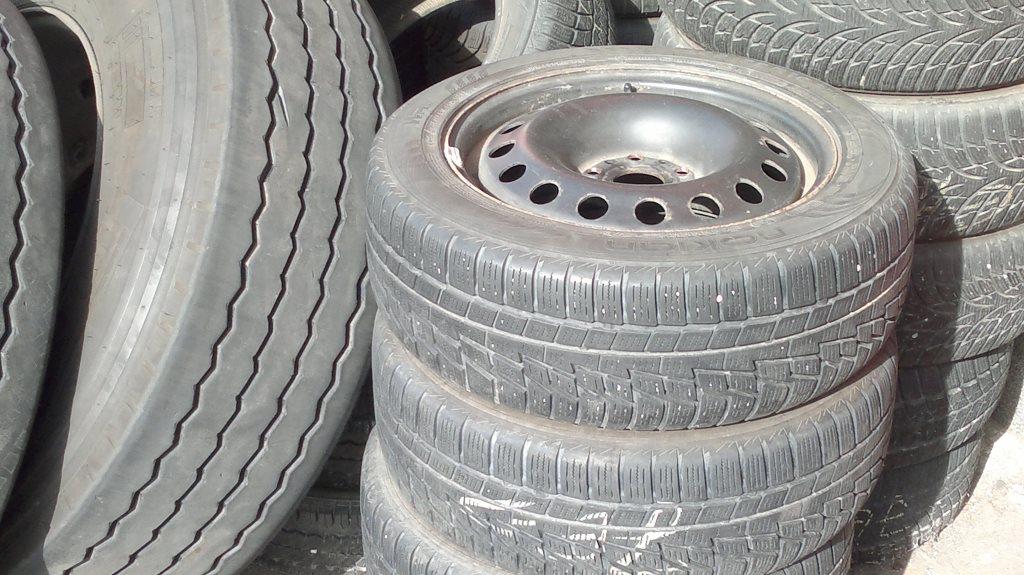 … az így járhat!
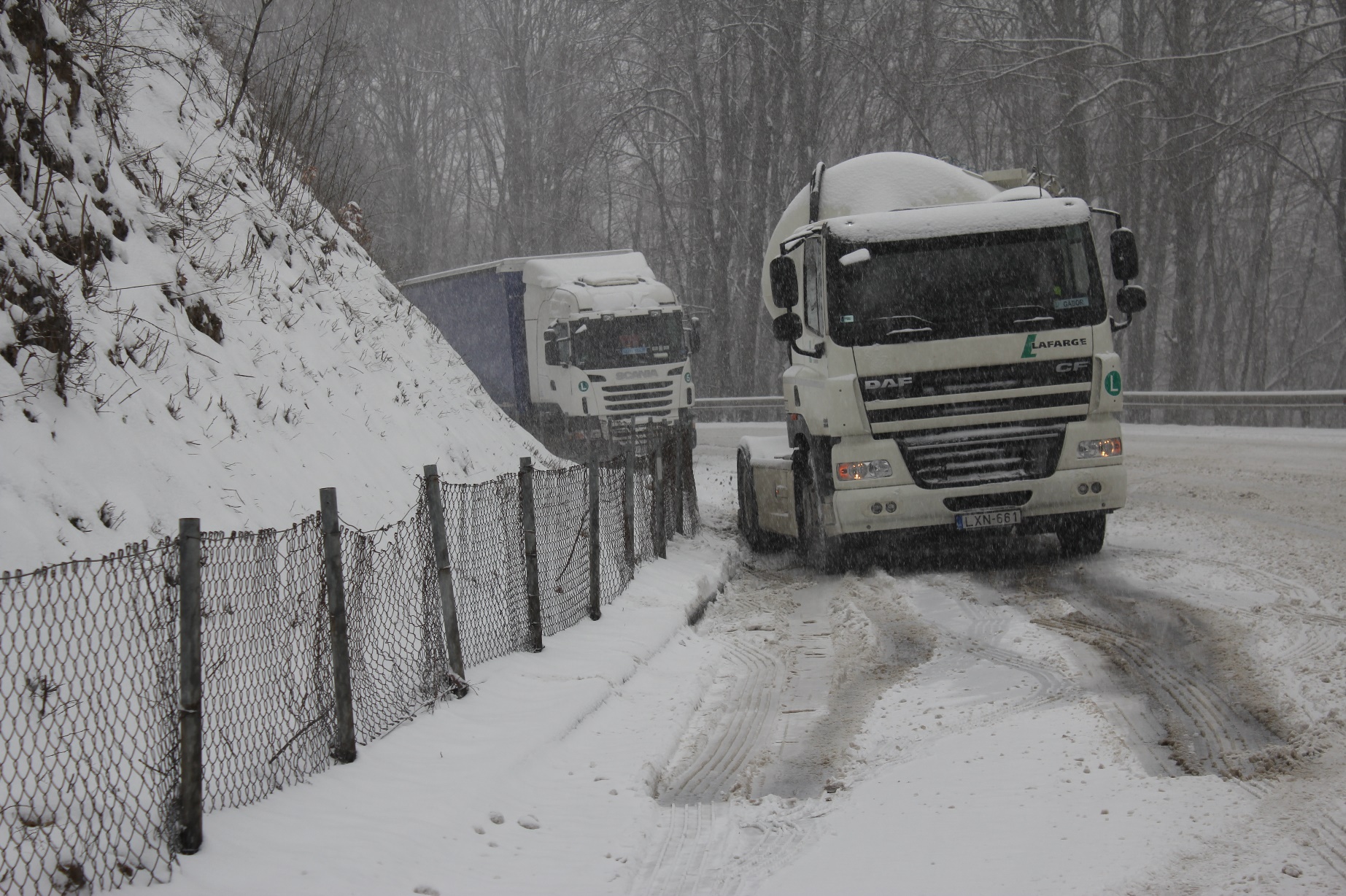 … minket is akadályoz, …
… abban, hogy legalább ilyen eredményt érjünk el.
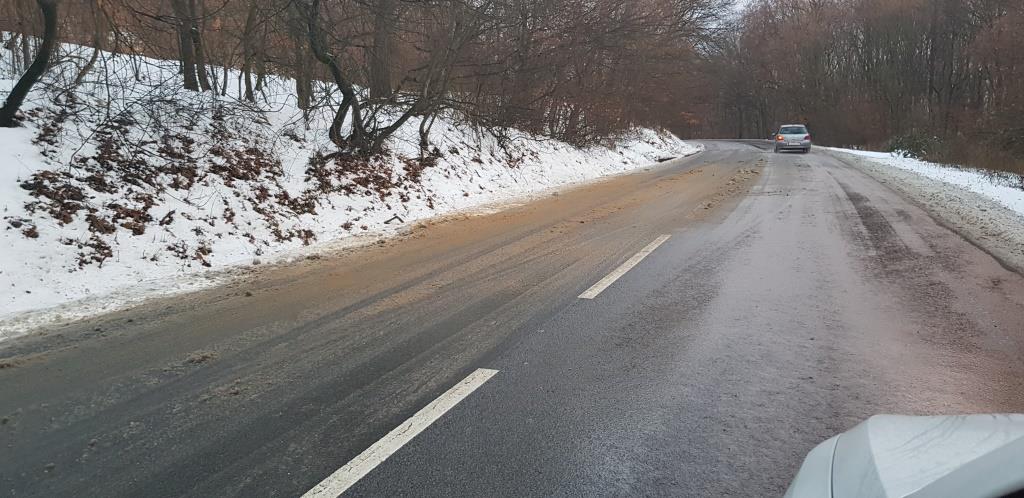 Egyszer a tél is véget ér:
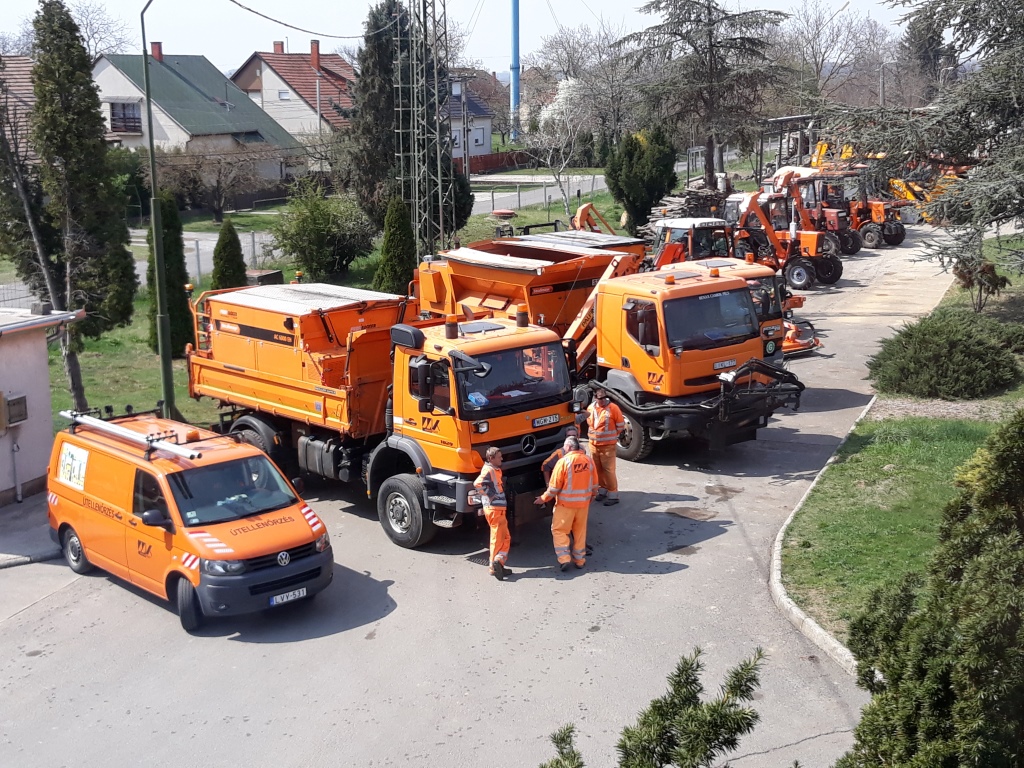 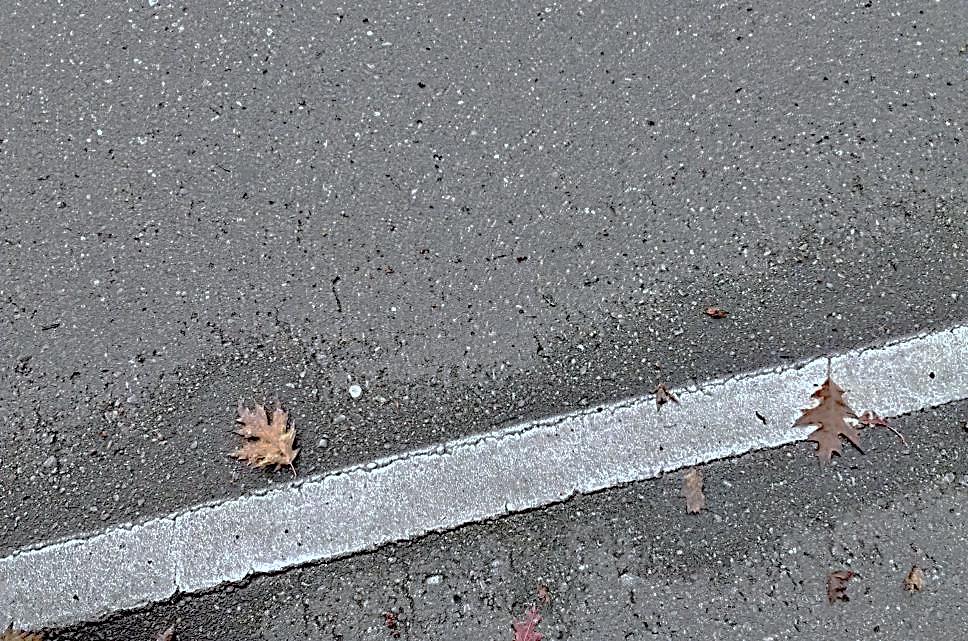 Köszönöm a figyelmet!